Population Ecology and Habitat Relationships of Northern Bobwhites in Southwestern Ohio
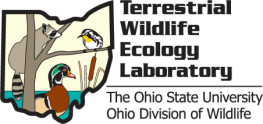 Robert J. Gates,
Adam K. Janke,
Marjorie R. Liberati
Mark J. Wiley
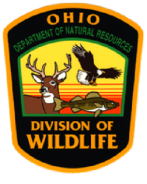 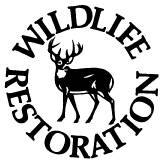 School of Environment and Natural Resources, Ohio State University, Columbus, OH 43201
Ohio Bobwhite Population Trends
Christmas Bird Counts: 

Population in decline even before severe winters of 1977 and 1978.
Ohio Division of Wildlife Whistle Counts:

Decline has continued despite Conservation provisions of Farm Bills implemented since 1985
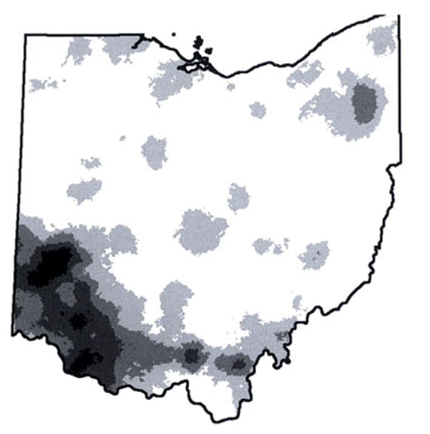 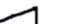 Once distributed statewide, the detectable range of NOBO in Ohio has contracted to about 25 counties (Spinola and Gates 2008)
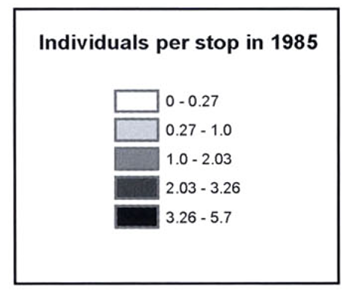 (Spinola and Gates 2008)
[Speaker Notes: Population changes in US and Ohio

Show kriging and then say that the study was initiated to look at bobwhite population dynamics in the core of their current distribution in the state.]
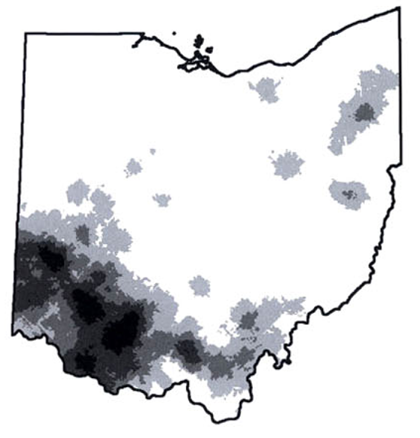 Once distributed statewide, the detectable range of NOBO in Ohio has contracted to about 25 counties (Spinola and Gates 2008)
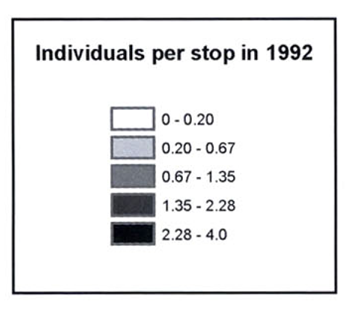 (Spinola and Gates 2008)
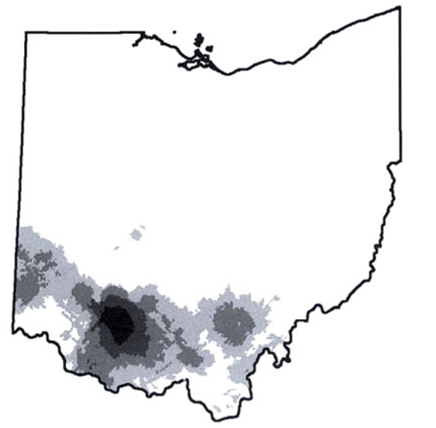 Once distributed statewide, the detectable range of NOBO in Ohio has contracted to about 25 counties (Spinola and Gates 2008)
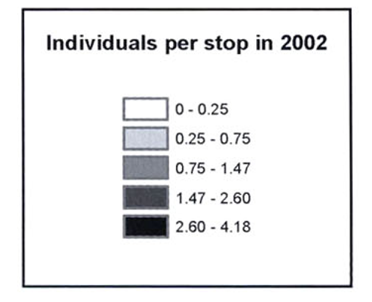 (Spinola and Gates 2008)
Nine study sites randomly selected* to represent a range of landscape conditions (forest vs. openland) and connectivity where suitable habitat remains on private lands within in the core of NOBO range in Ohio.
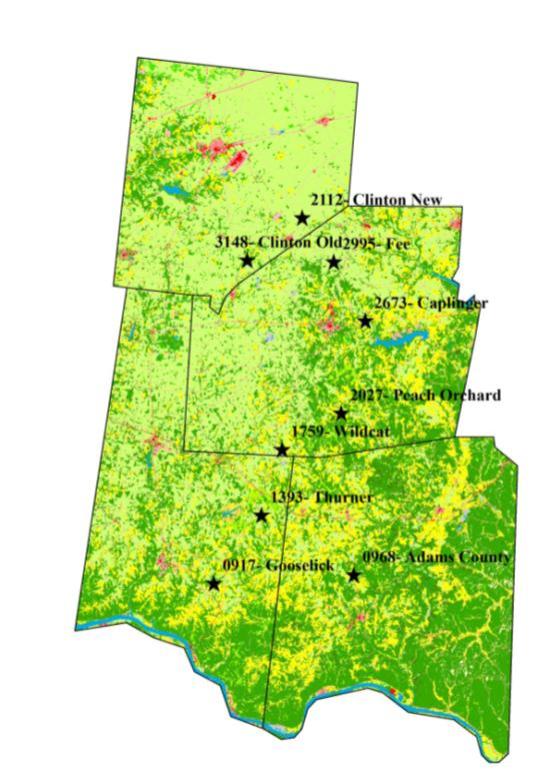 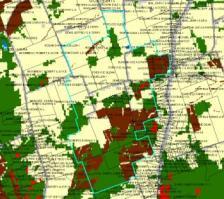 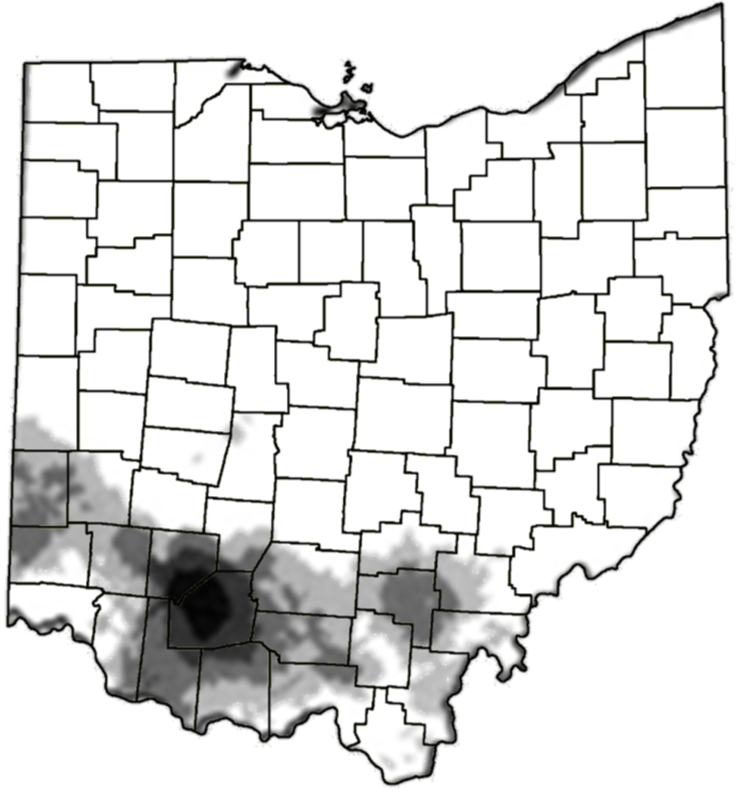 *Simple Habitat suitability model 
applied to National Land Cover Database and Conservation Reserve Program feature coverages
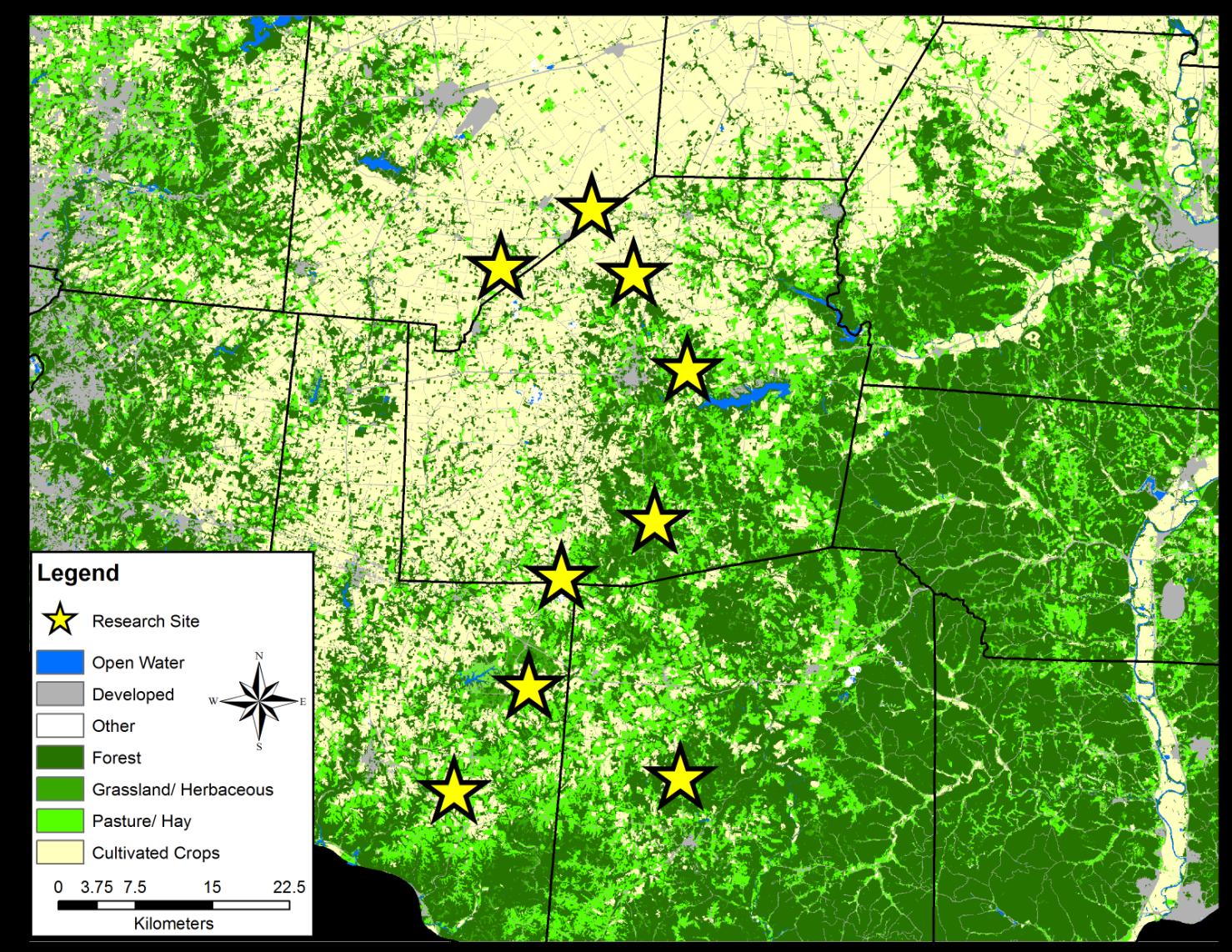 Relative Abundance
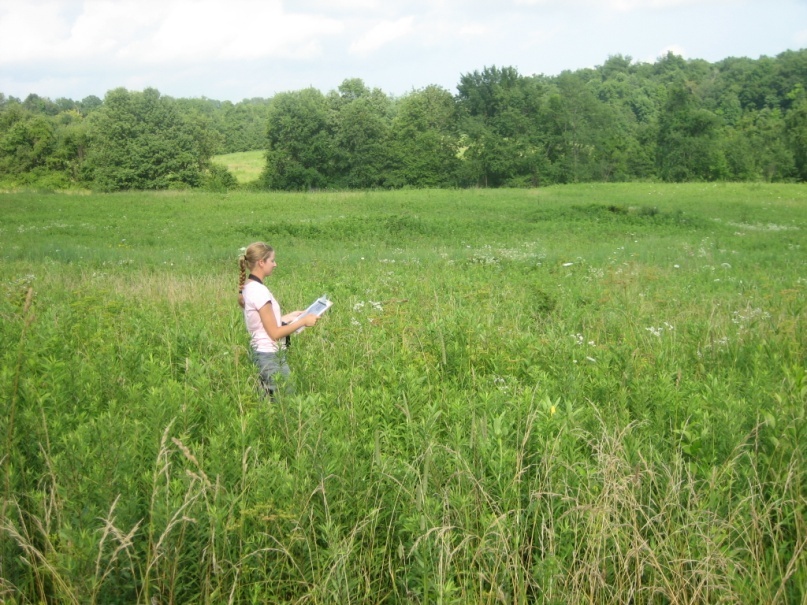 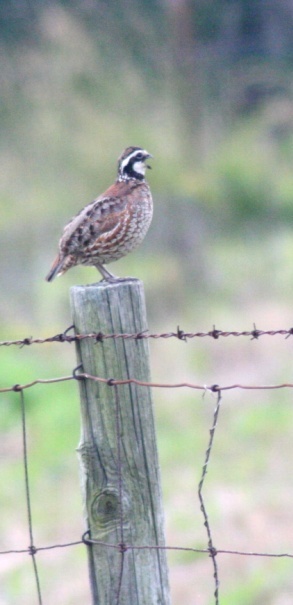 Spring whistle counts on 4-8 study sites during April-June 2008 - 2011 
Intensive searches with pointing dogs and by snow tracking on  4-8 study sites during October-March 2008-09 through 2010-2011.
Covey call counts on four study sites during October-December 2009-10 and 2010-11.
Radio-marked coveys located daily on 4 sites during October-March 2008-9 through 2010-2011.
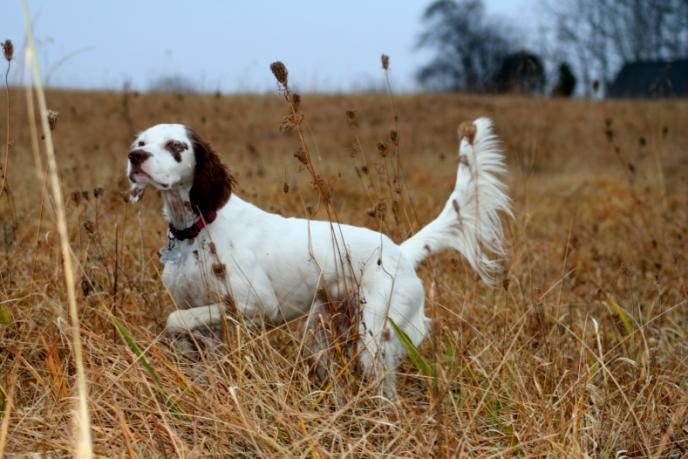 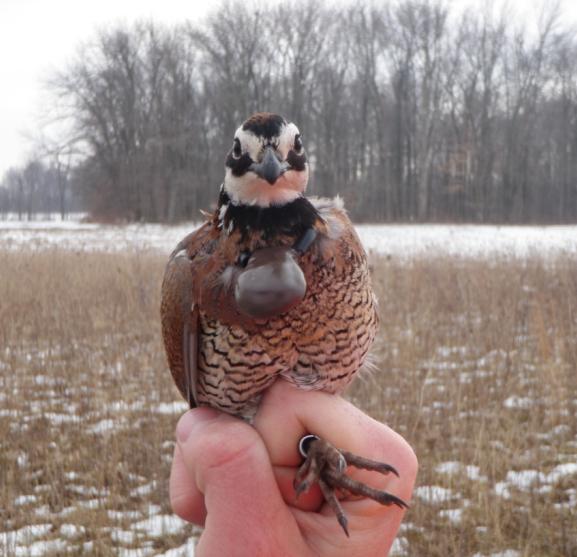 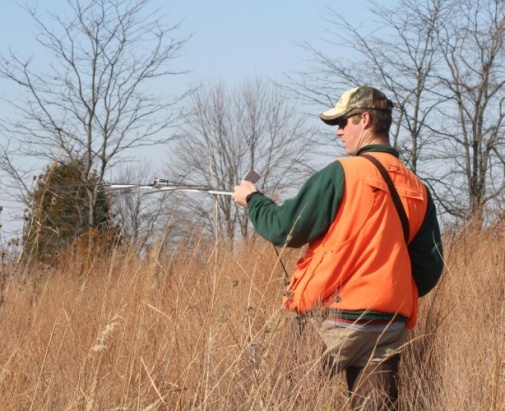 Spring whistle counts, fall covey counts, and intensive searches revealed substantial NOBO densities on only 4 of 8 study sites
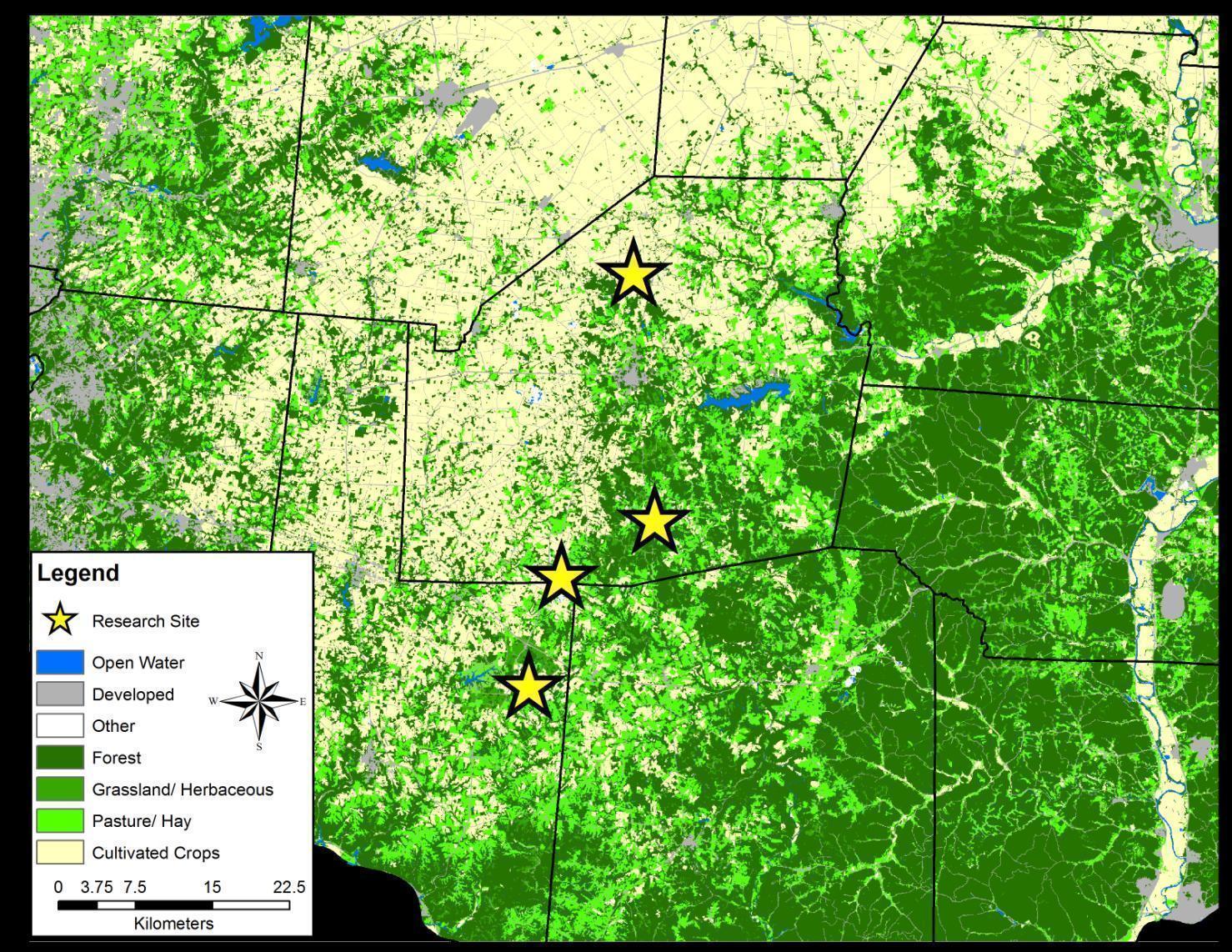 Habitat composition
1
3*
2
4
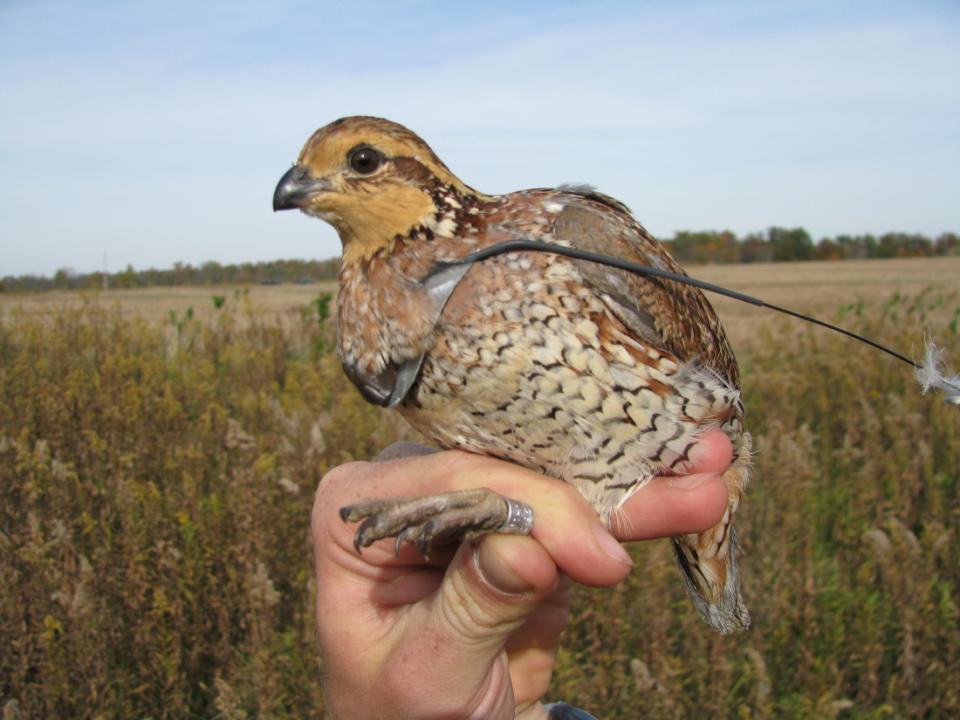 Demographic Parameters: Fall Winter Survival
Kaplan-Meier estimates of adult and juvenile survival (October-March 2009-2011) from radio-marked birds at Wildcat, Thurner, Fee, and Peach Orchard sites.
Demographic Parameters: Summer Survival
Kaplan-Meier estimates of adult survival (Apr-Sep) from radio-marked birds at Wildcat, Thurner, Fee, and Peach Orchard sites
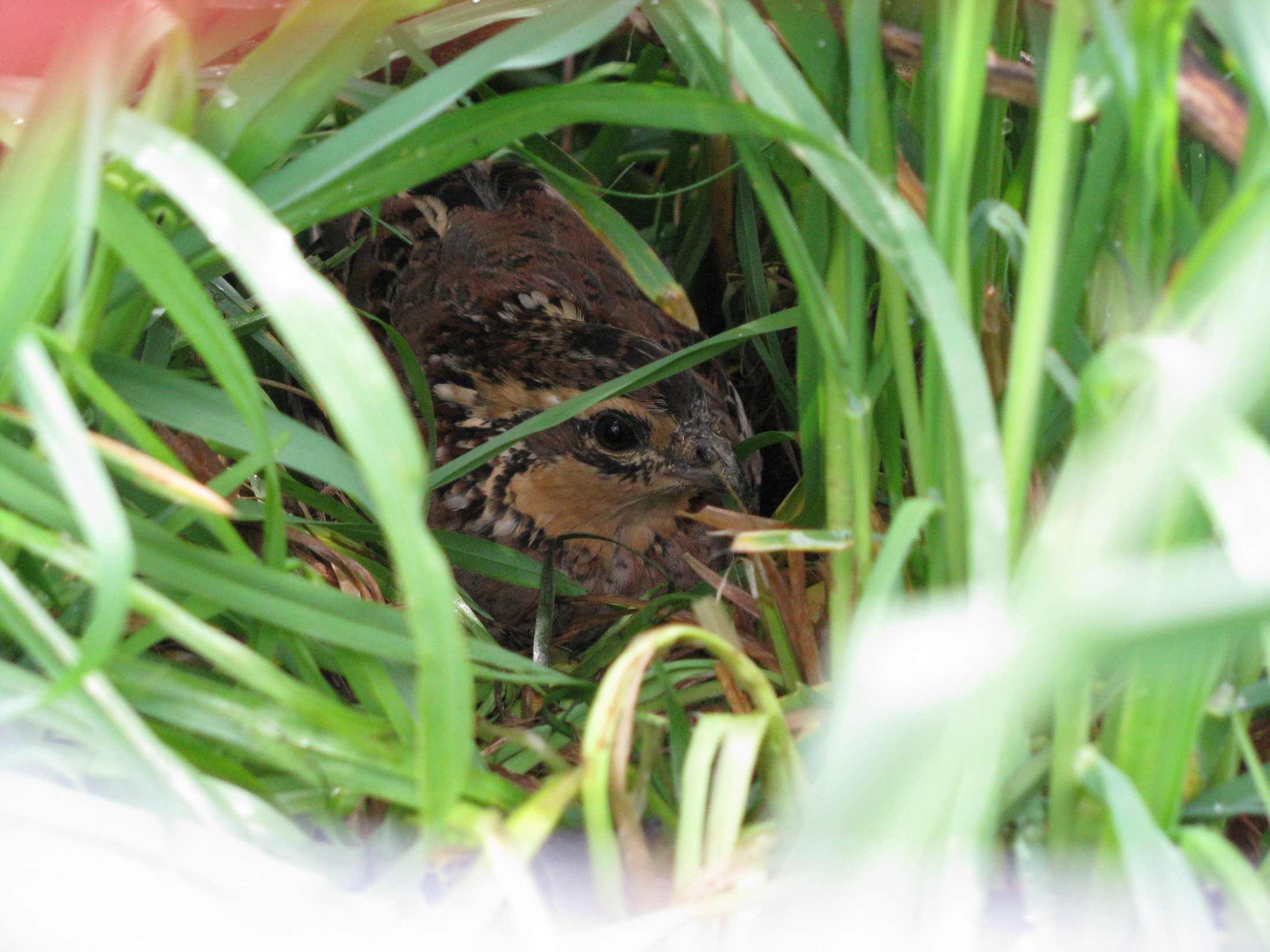 Demographic Parameters: Nest BehaviorLiberati M.S. Thesis 2012 (exp.)
Renesting rate = 0.647 (95% CI = 0.420-0.874)
(11 of 17 females renested after failed nests)

Double-brooding rate = 0.250 (95% CI = 0.005-0.495)
(3 of 12 females renested after hatching a clutch)

Male incubation rate = 0.432 (95% CI = 0.361-0.517)*
8 of 53 (15.1%) radio-marked males incubated nests
9 of 37 (24%) nests incubated by males when gender was determined
*Estimated from the relative probabilities of finding radio-marked males vs. females incubating nests (after Collins et al. 2009)
Demographic Parameters: Nest Productivity Liberati M.S. Thesis 2012 (exp.)
Apparent Nest Success = 0.415 
(95% CI = 0.282-0.0.548, n = 53)
Incubated Clutch Size = 14.4 
(95% CI = 13.6-15.2, n = 37)
Egg Hatchability = 0.922 
(95% CI = 0.836-0.988 n = 21)
Chick survival to fledging = 0.843 
(95% CI = 0.740-0.943)*
	*Source:  Suchy and Munchel (2000), adjusted from 38 to 30-day hatch to fledging interval
Life-stage Simulation Analysis(after Sandercock et al. 2008)
8 of 9 demographic parameters modeled using empirical data from southwestern Ohio.
Randomly selected from normal distribution (mean, sd)
Modeled population growth rate (λ) after 1,000 iterations.
Sensitivity of λ to demographic parameters (r2).
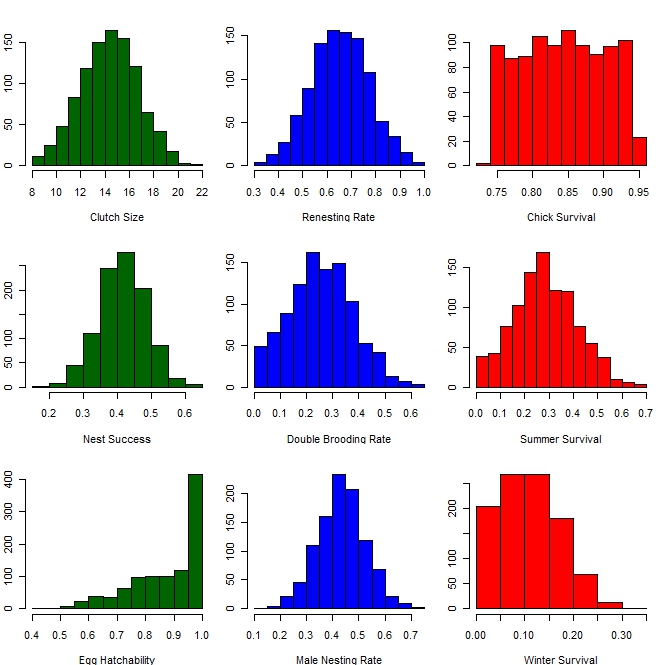 Life Stage 
Simulation of
Pop. Growth:

Median λ = 0.324 (0.175 – 0.514 I.Q. range)

Fall-winter survival dominant, (69.1%) followed by summer survival (7.3%), nest productivity (3.8-5.6%), nesting rates, and chick survival (<1%)
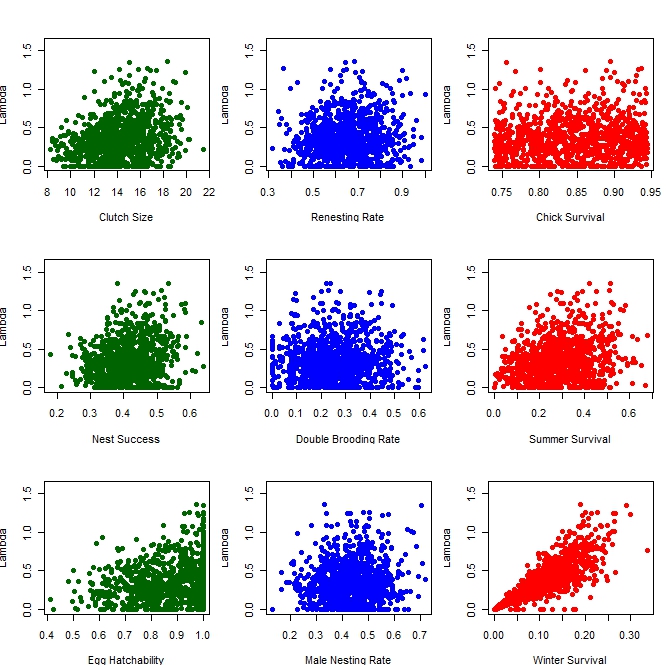 r2=0.056
r2=0.007
r2=0.007
r2=0.039
R2<0.001
r2=0.073
r2=0.038
r2=0.004
r2=0.691
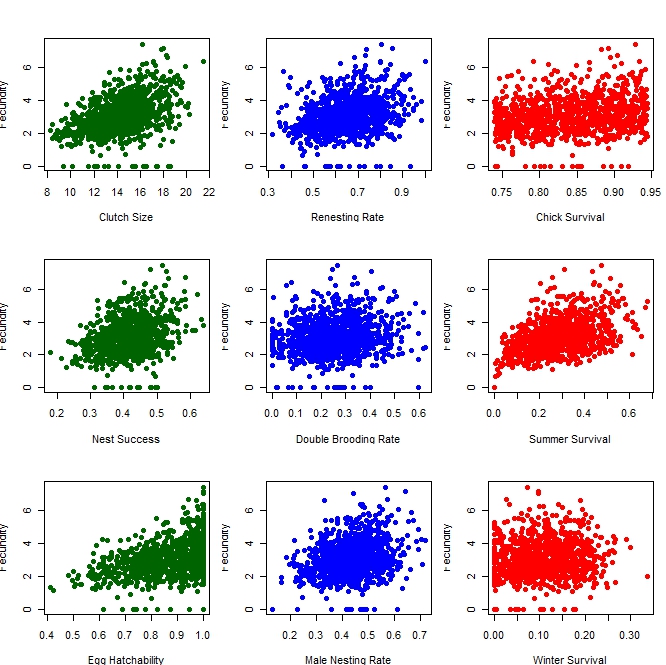 Life Stage 
Simulation of  
Fecundity:

Total fecundity explained 24.9% of variation in λ

Summer survival dominant, (24.6%), 
followed by (7.3%), nest productivity (14.5-20.3%),  nesting rates, (1.2-7.7%) and chick survival (3.8%)
r2=0.203
r2=0.077
r2=0.038
r2=0.117
r2=0.012
r2=0.246
r2=0.145
r2=0.055
r2=0.001
Habitat Selection (Janke 2011)
Selection
Avoidance
[Speaker Notes: Coveys used habitat non-randomly at all scales
Site differences at 2nd Order and 3rd Order Point
Early successional woody (e.g. fencerows and ditches) most important at all scales
Variable forest, grassland selection
Grassland site differences]
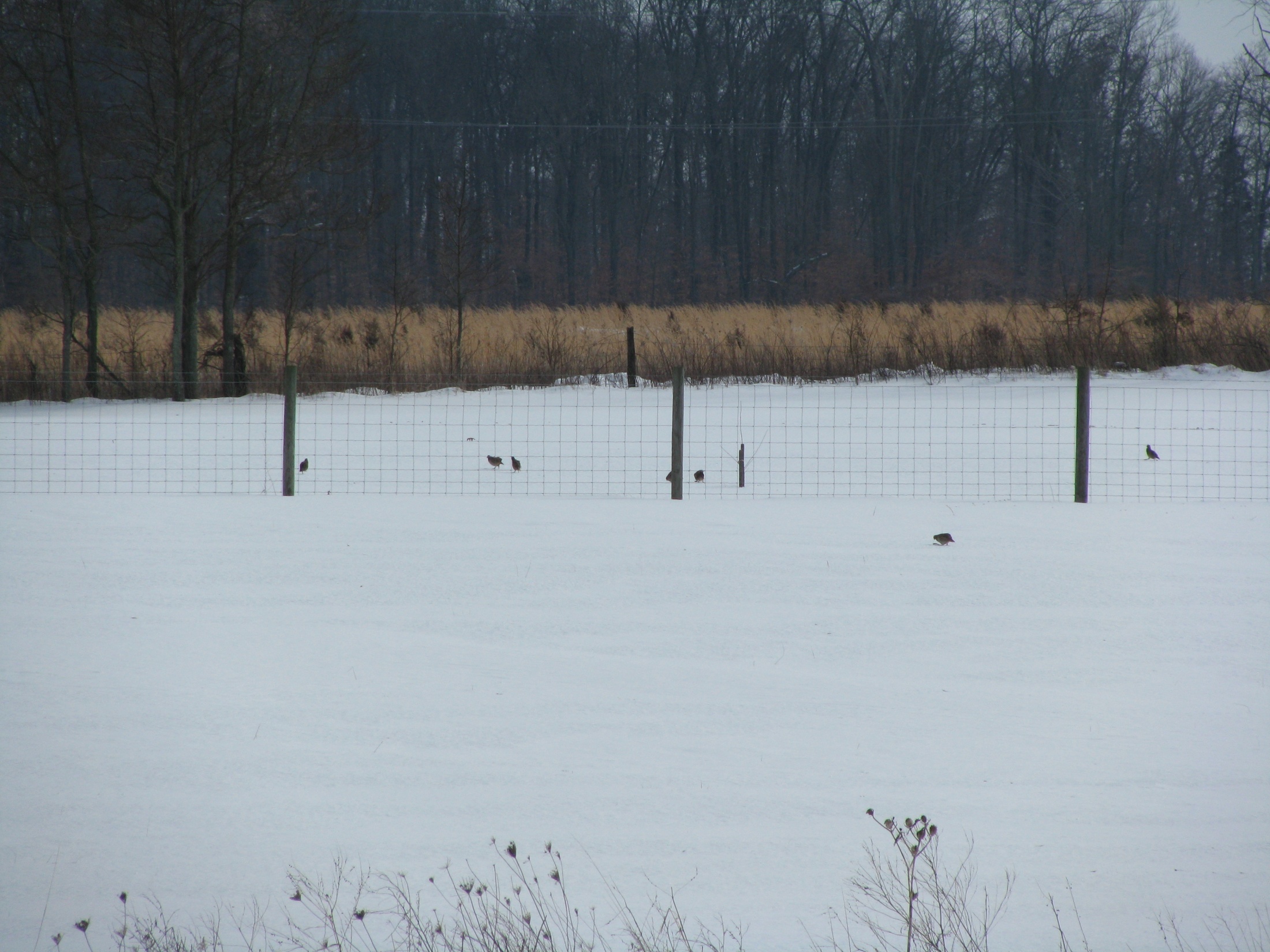 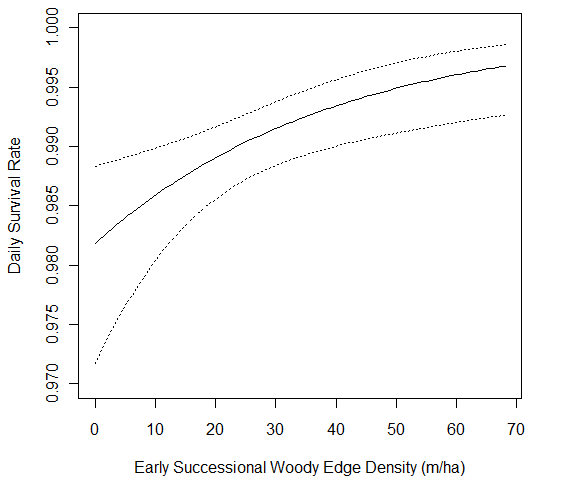 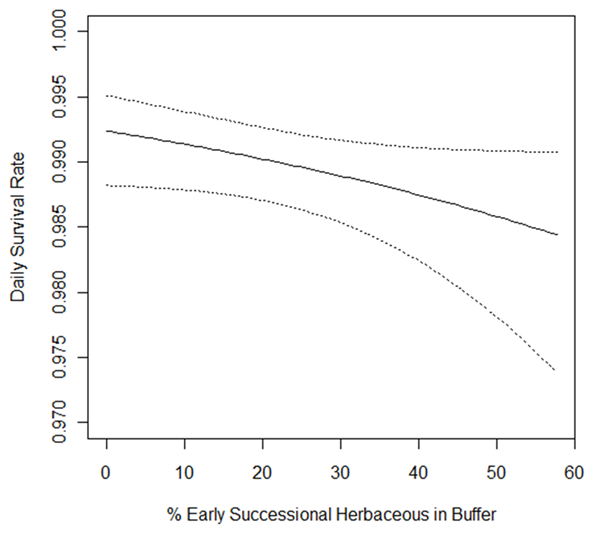 Non-breeding Season Survival:

Sources  Janke and Gates In Prep., Q7 Proceedings,
Janke 2011, M.S. Thesis
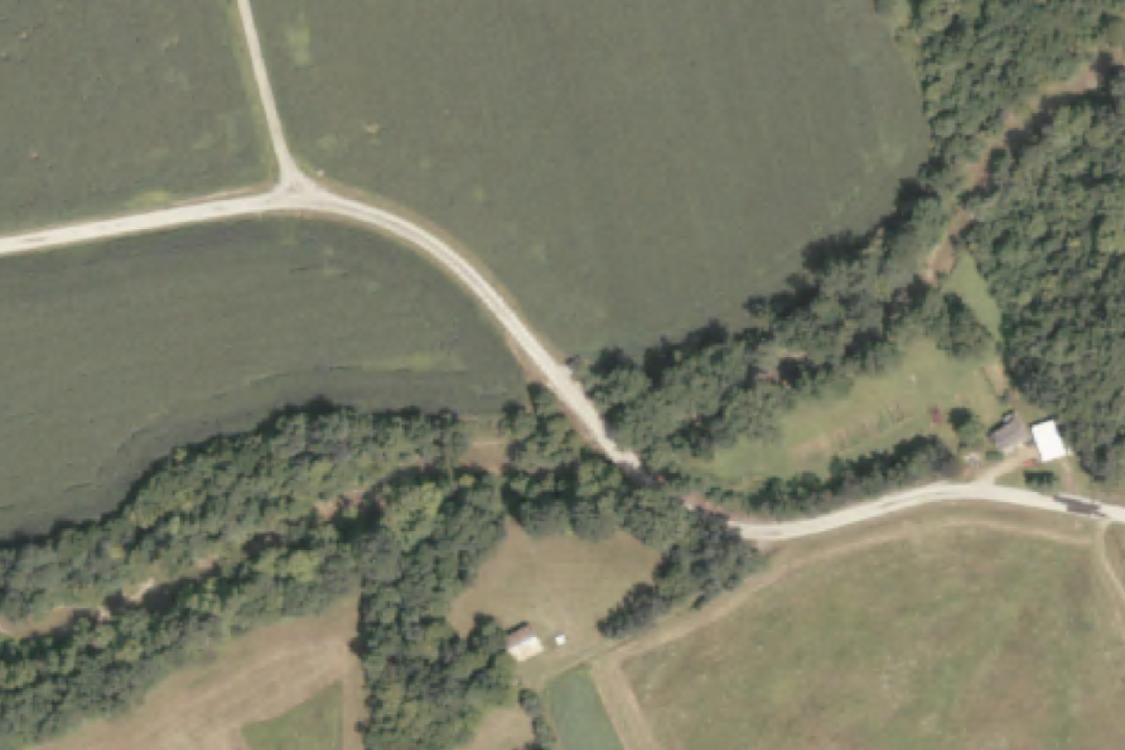 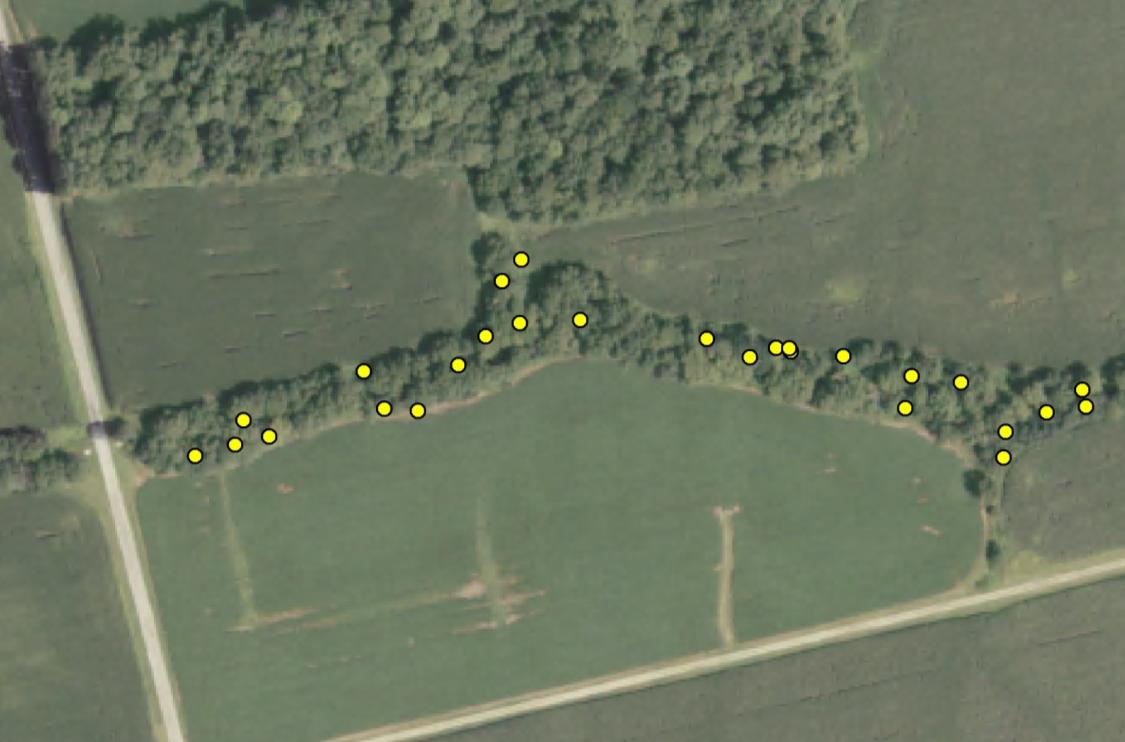 Bobwhites did 
not use all 
wooded edges 
equally….
Wooded EdgesWiley M.S. Thesis 2012 (exp.)
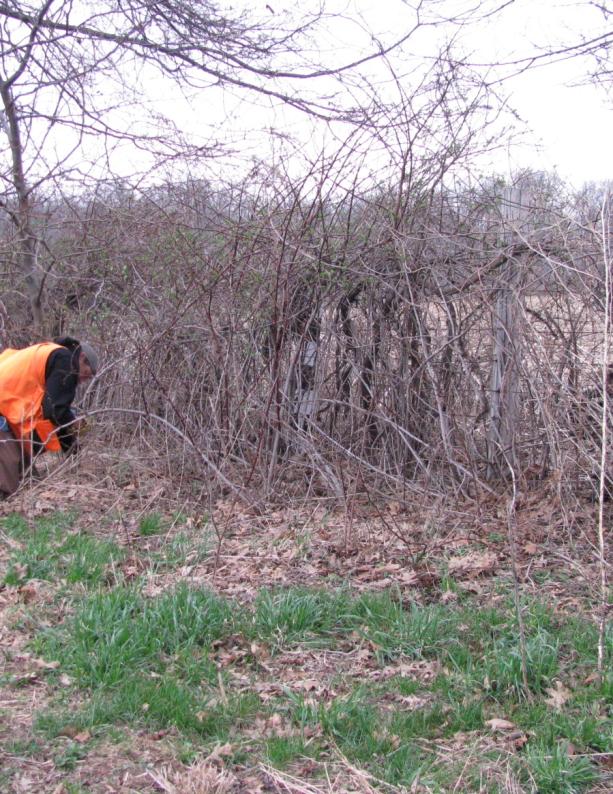 Not Used				Used
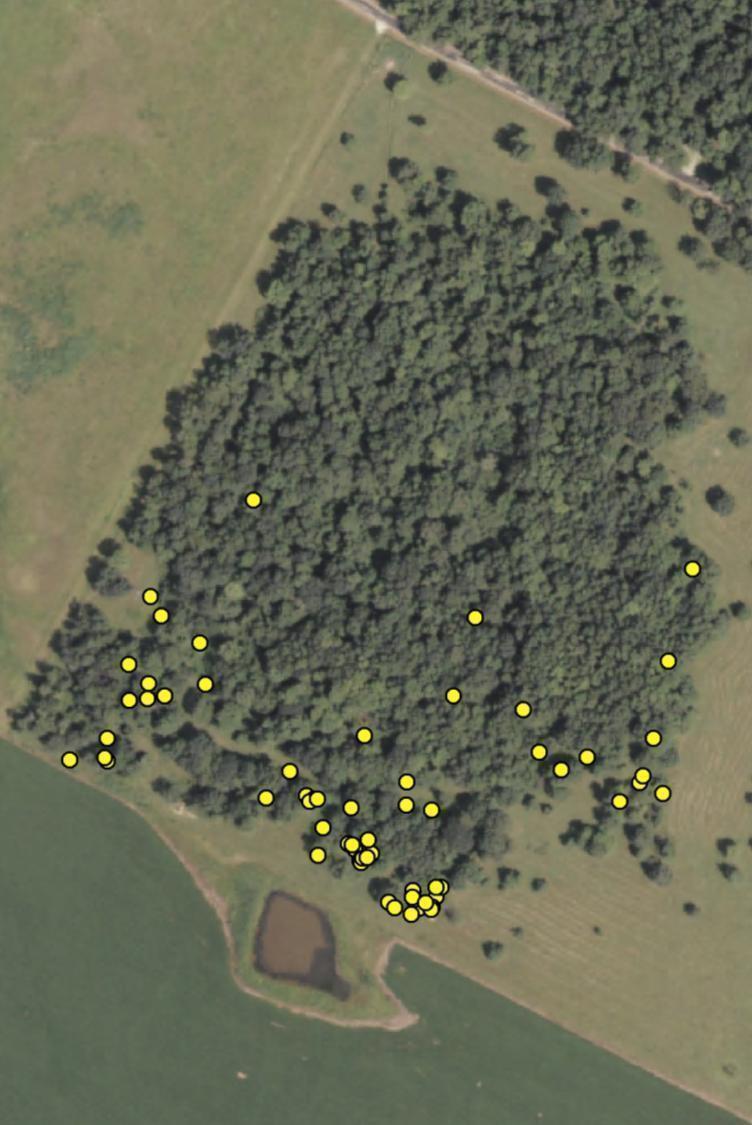 …likewise, only a
few woodlots 
were used 
by bobwhites,
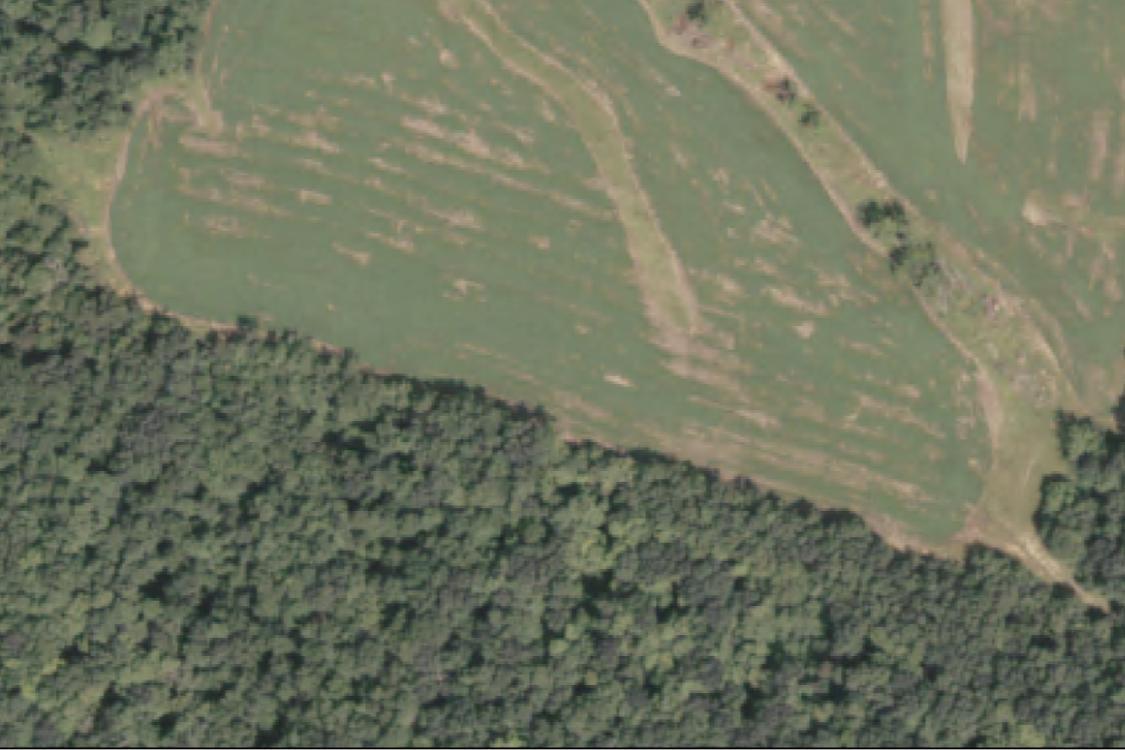 WoodlotsWiley M.S. Thesis 2012 (exp.)
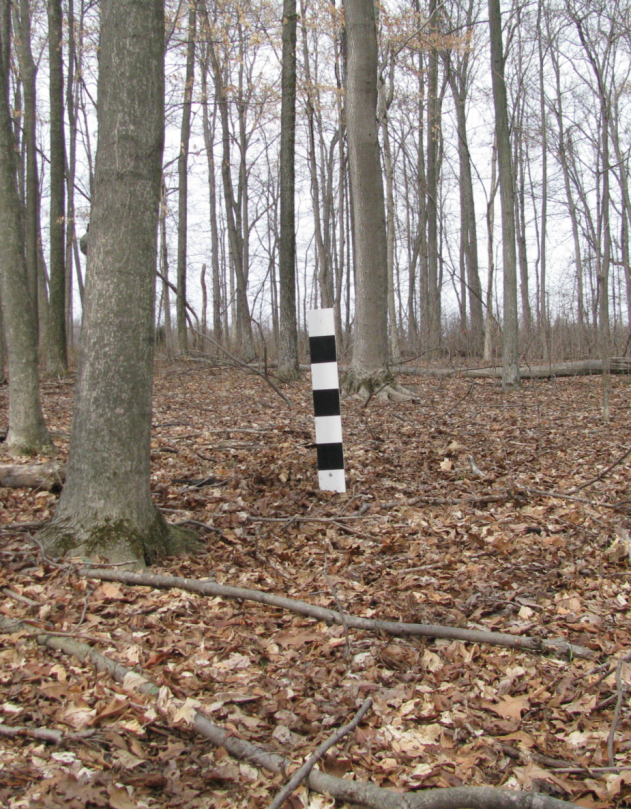 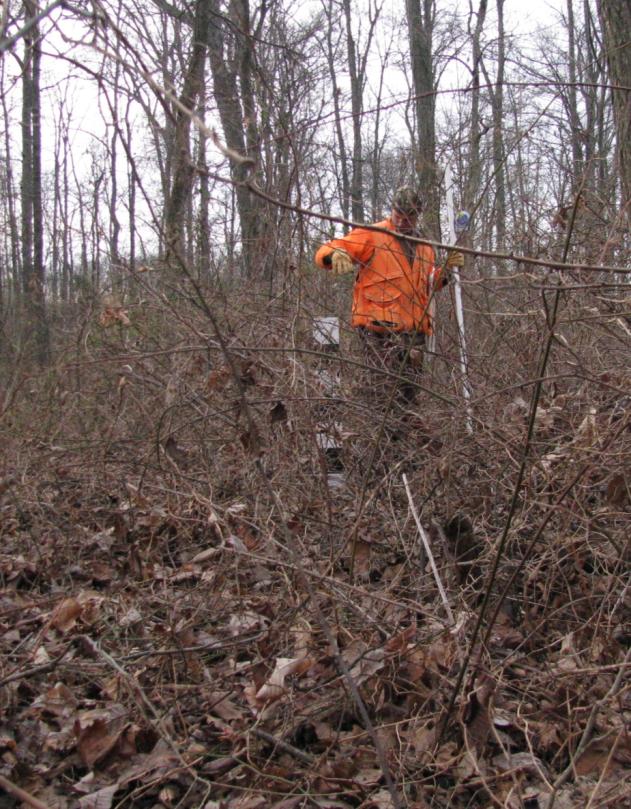 Not Used				Used
[Speaker Notes: You got this]
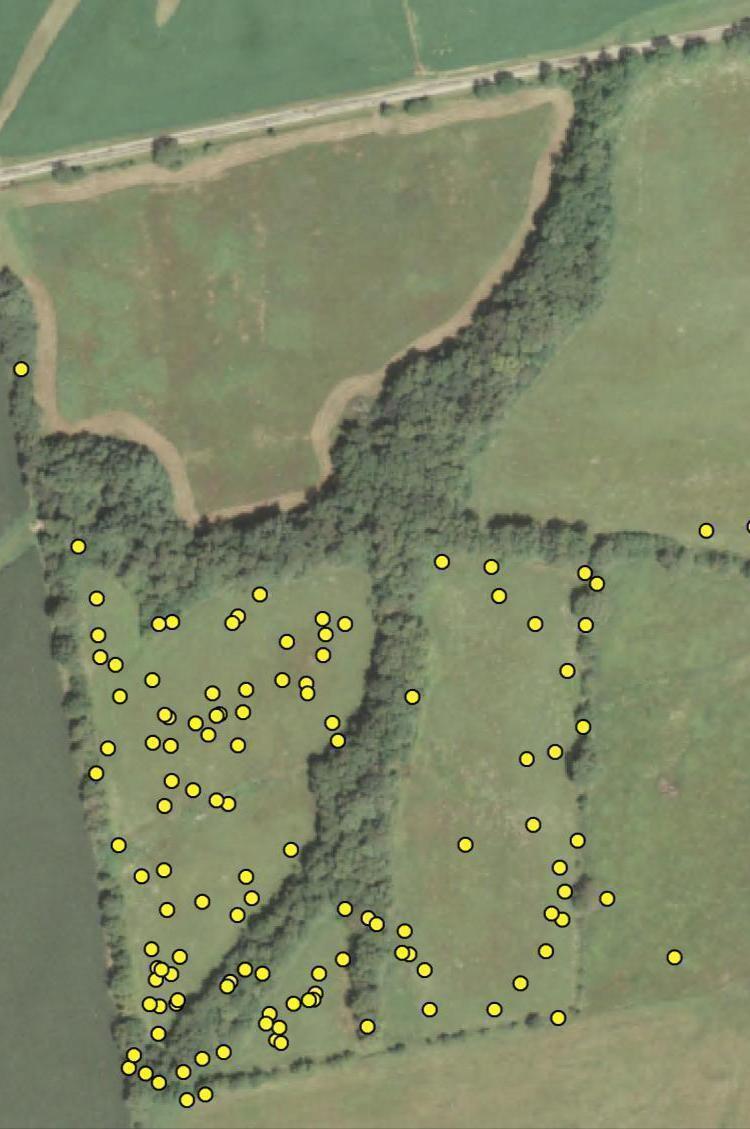 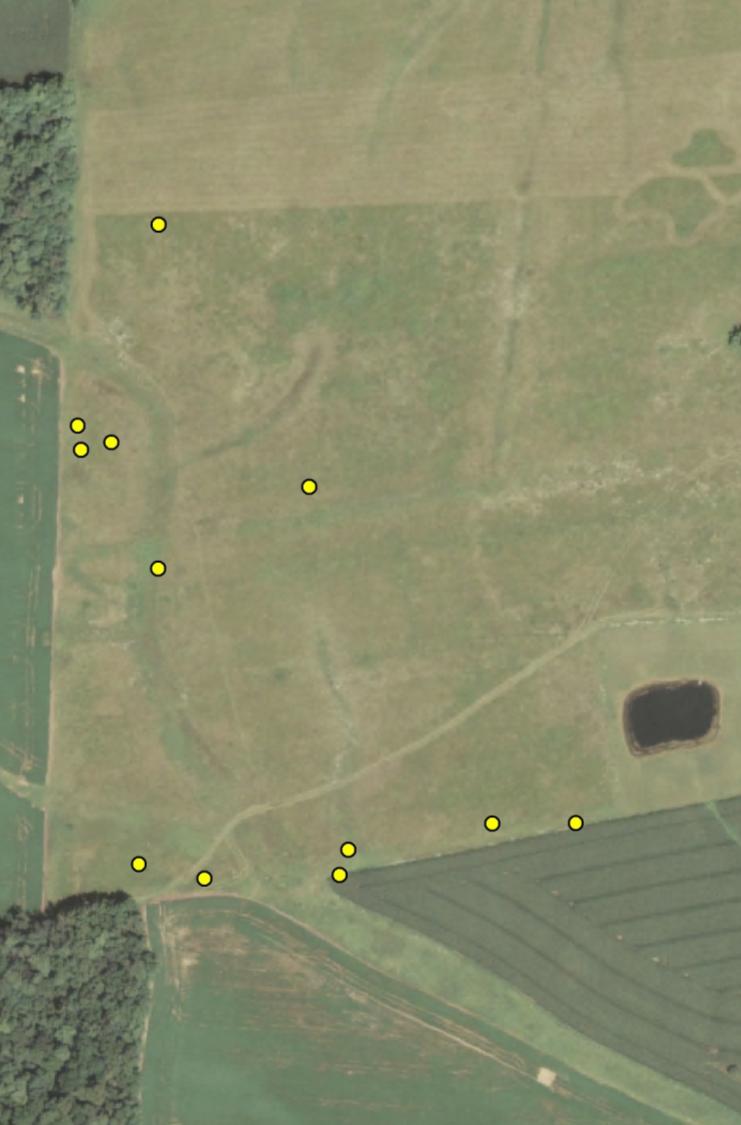 …and use of early  
succession herbaceous  
fields was concentrated 
near edges and also 
varied with vegetation 
structure & composition
Early Successional HerbaceousWiley M.S. Thesis 2012 (exp.)
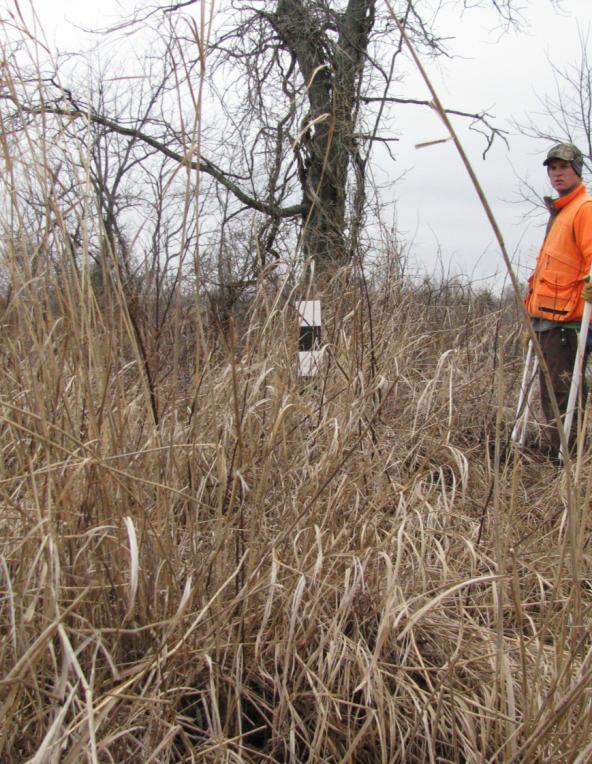 Not Used				Used
[Speaker Notes: This slide shows the difference in horizontal visual obstruction in grass fields dominated by fescue and warm season grasses with woody cover]
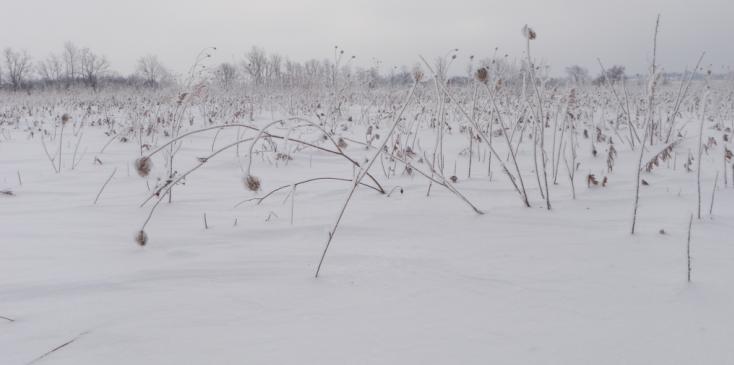 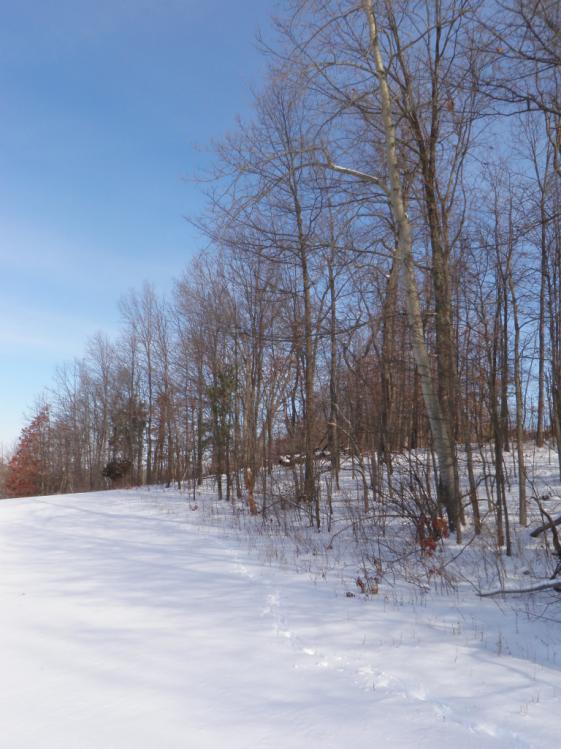 Conclusions
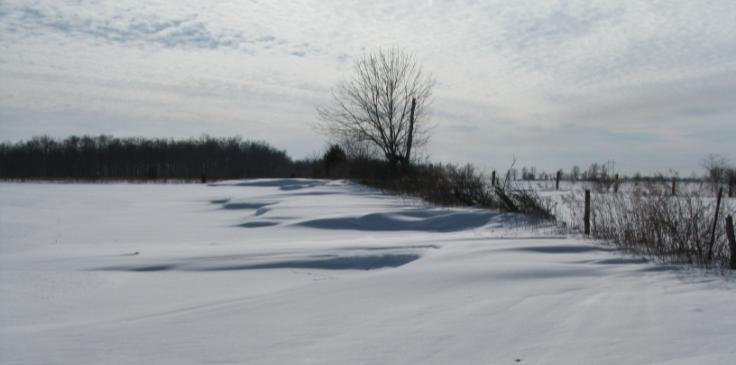 “One of the characters common to the entire range of quail in the north central region is that every farm has good quail cover from May to December, but that most farms have deficient winter cover or often none at all” 
-Aldo Leopold (1931:70)
Conclusions
Bobwhites have a “patchy” distribution on the landscape, even within the core range in Ohio
metapopulations?
Mortality rates were low compared to other populations.
mediated by winter weather?
Fecundity vital rates , although “normal” were inadequate to sustain the population or to produce surplus individuals to colonize vacant habitats.
not dispersal limited?
Population growth is limited by non-breeding season survival associated with low quality and quantity of suitable woody cover. 
a woodland bird in OH?
Management 
Recommendations
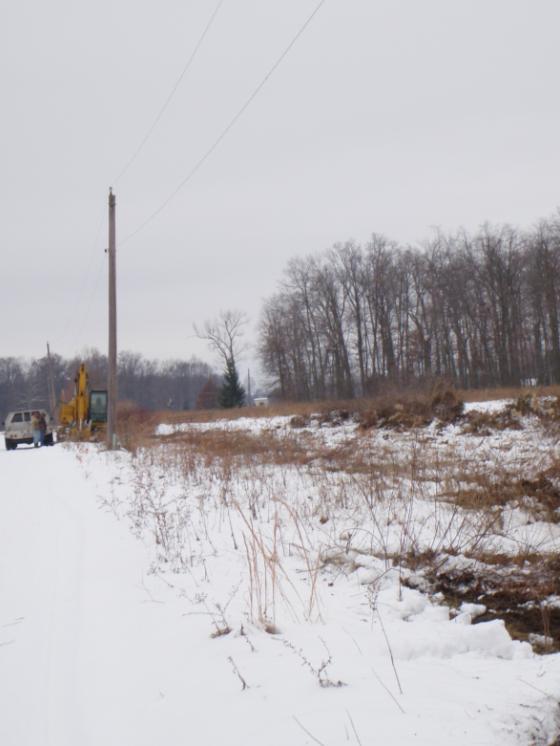 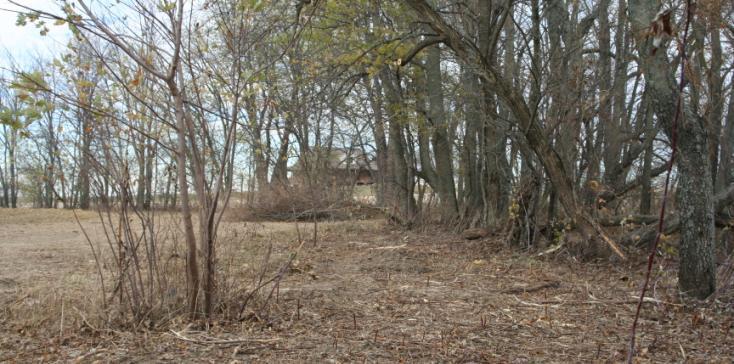 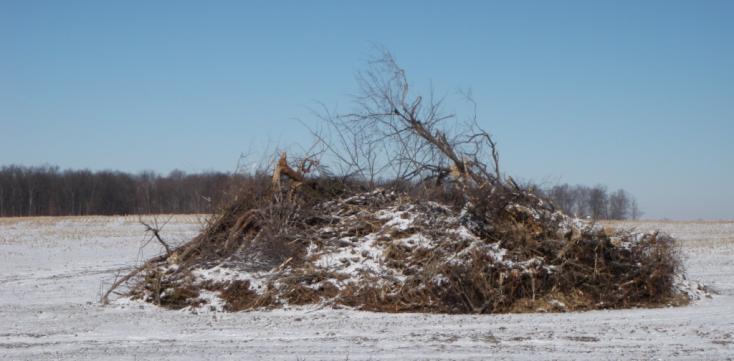 “What about the future of Bob-white in Ohio? That depends upon the amount  of food, cover, and protection we provide for these birds.  … It is only when the proper amounts of food, cover, and protection are given that Bob-white can reach his maximum numbers on a farm.”
-Milton Trautman, 1935
Conservation Strategy
Start small and work outward – overcome Allee effects
Focus on early succession woody habitats to increase survival and…
…increase “Usable Space” to support higher covey densities.
Continue to conserve and  enhance early succession herbaceous habitats (nests and broods)
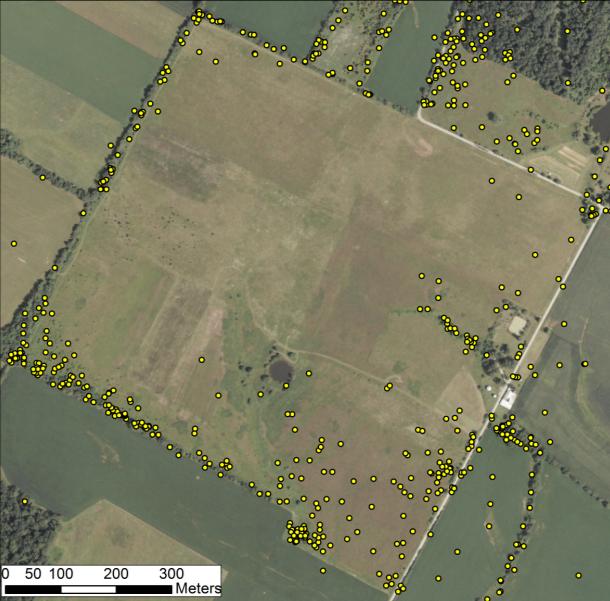 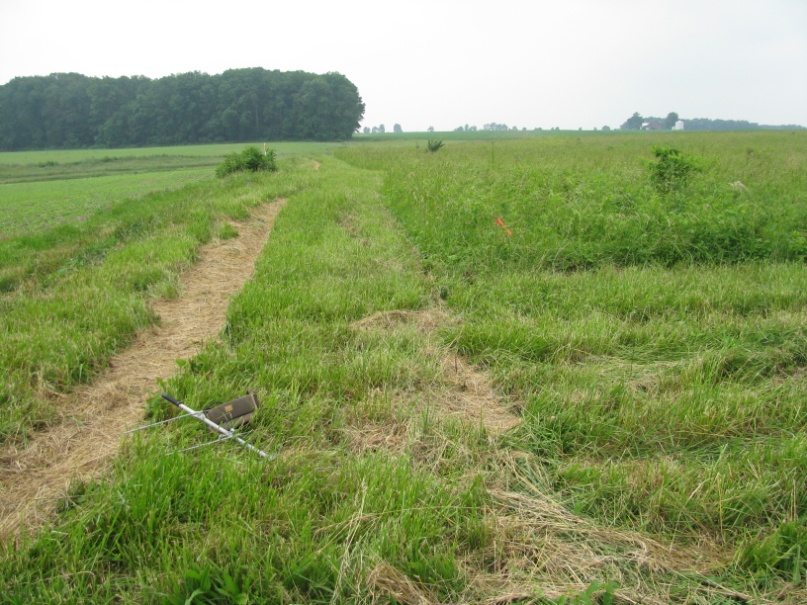 [Speaker Notes: Emphasize fitness advantage woody cover near food]
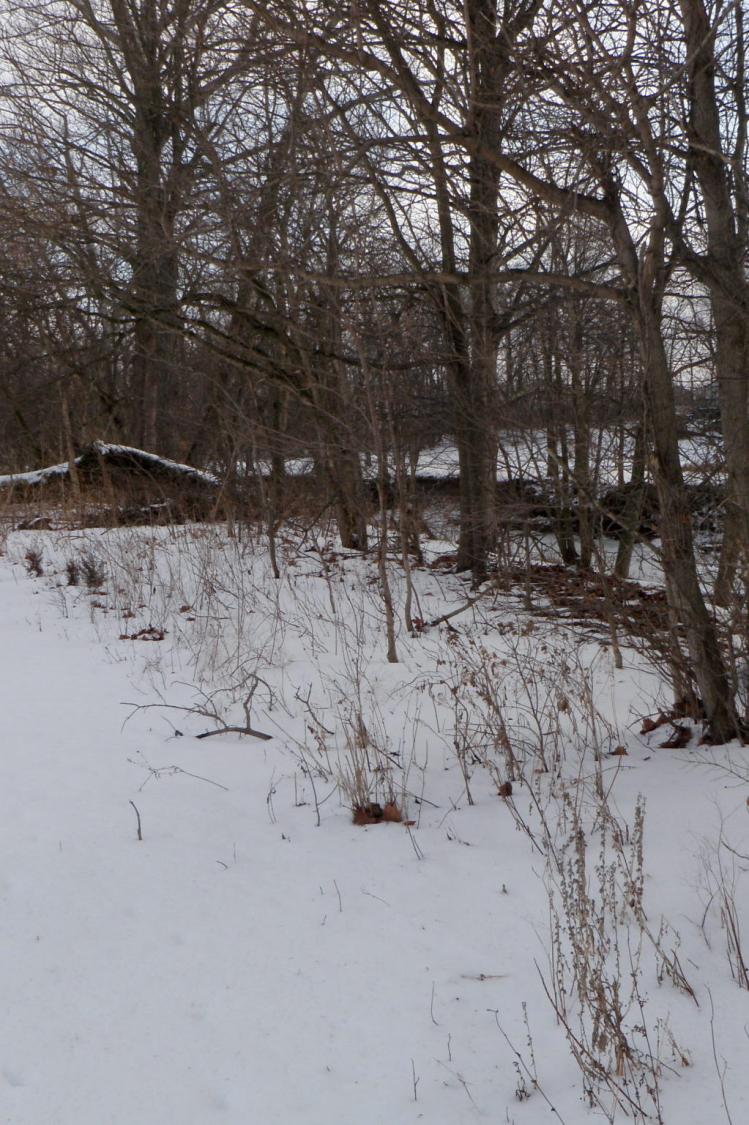 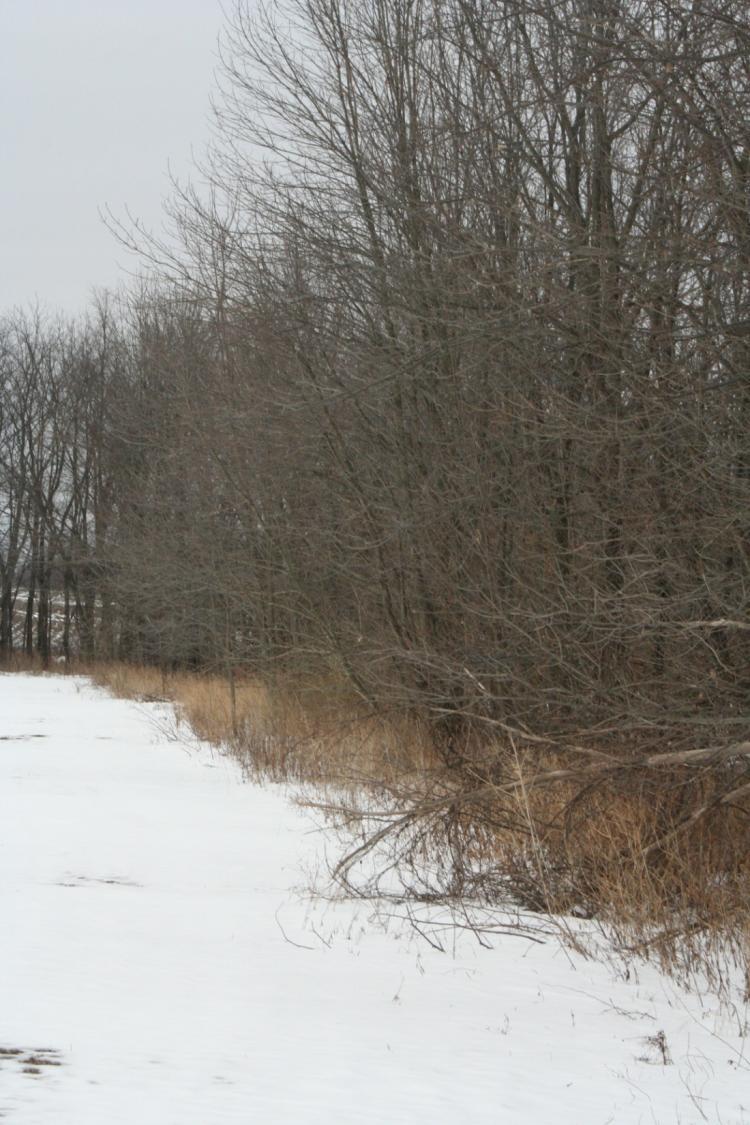 Edge Feathering
Thin overstory trees to promote early succession woody cover in fencerows and riparian areas, and woodlot edges
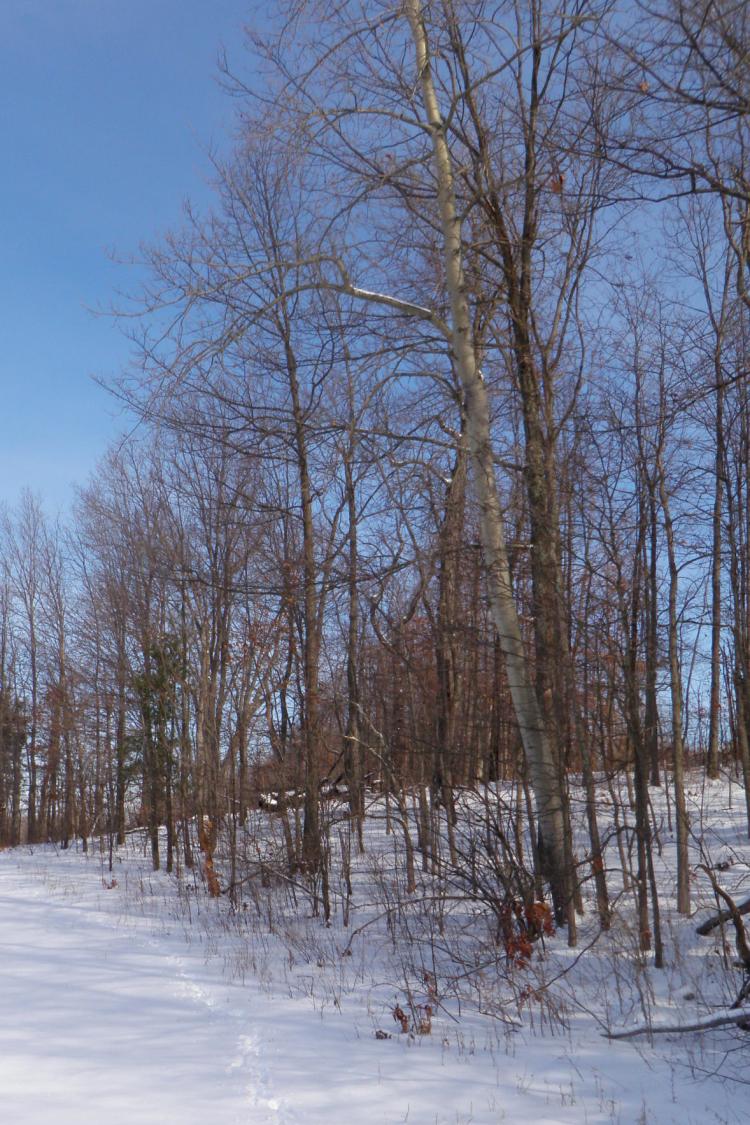 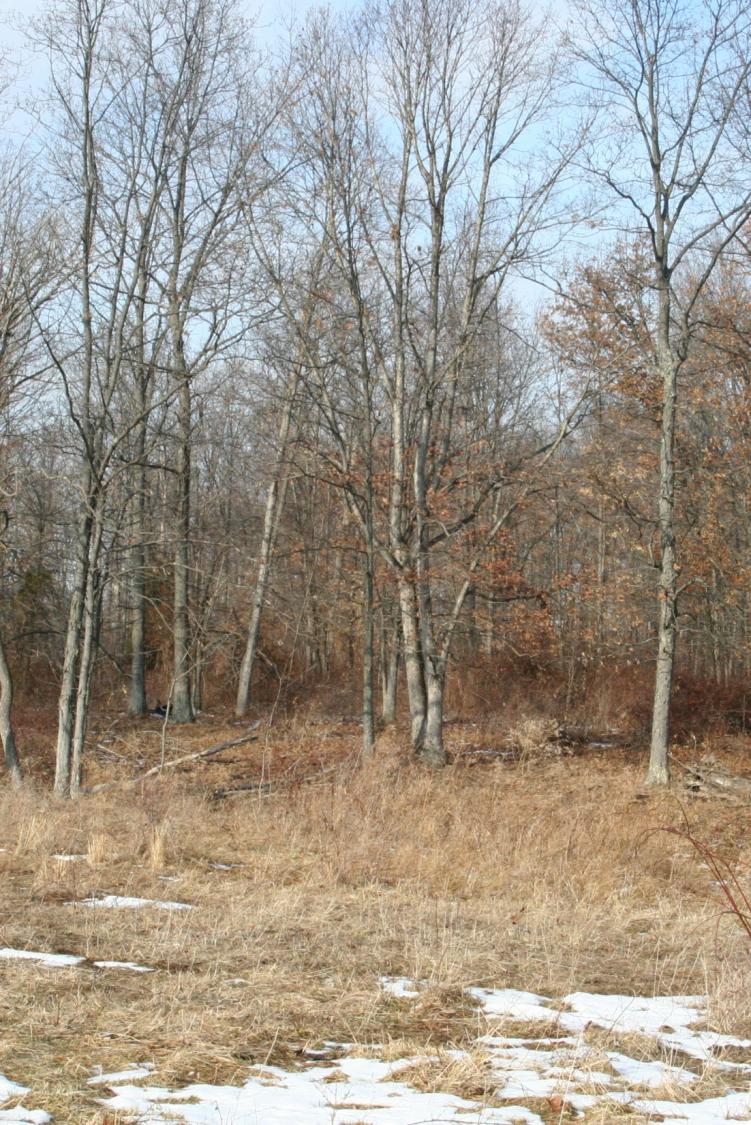 Woodlot Management
Open woodlot canopy to promote early succession woody plants (moderate grazing, timber harvest).
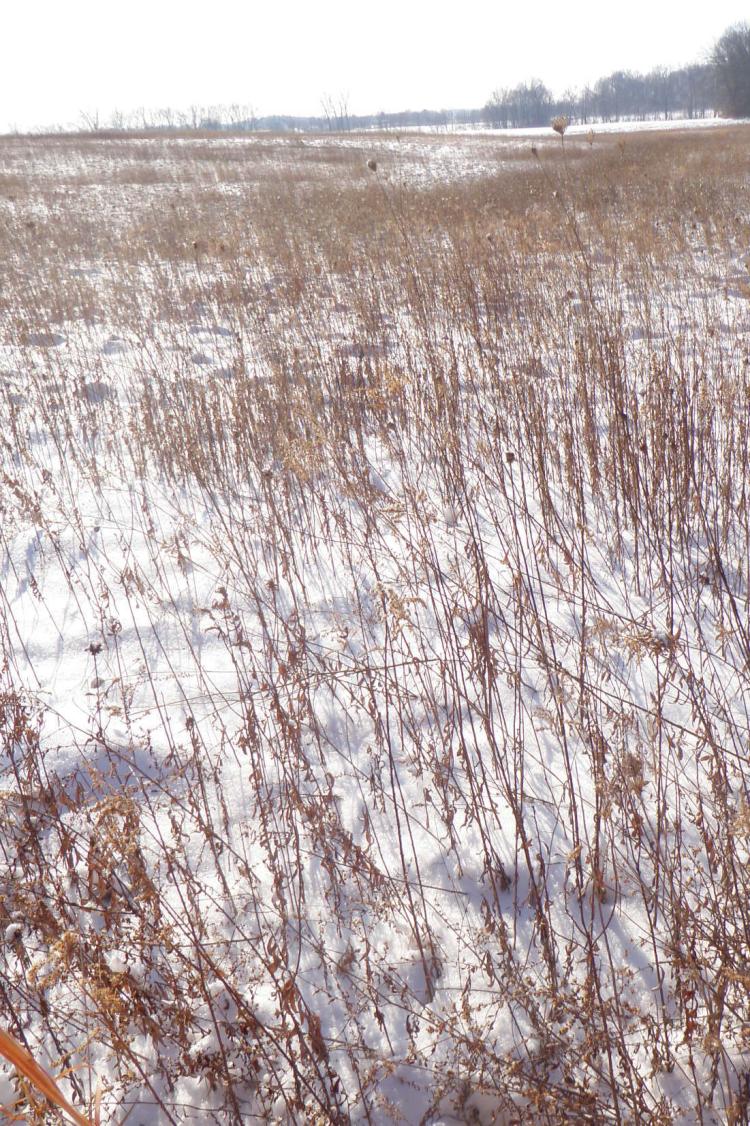 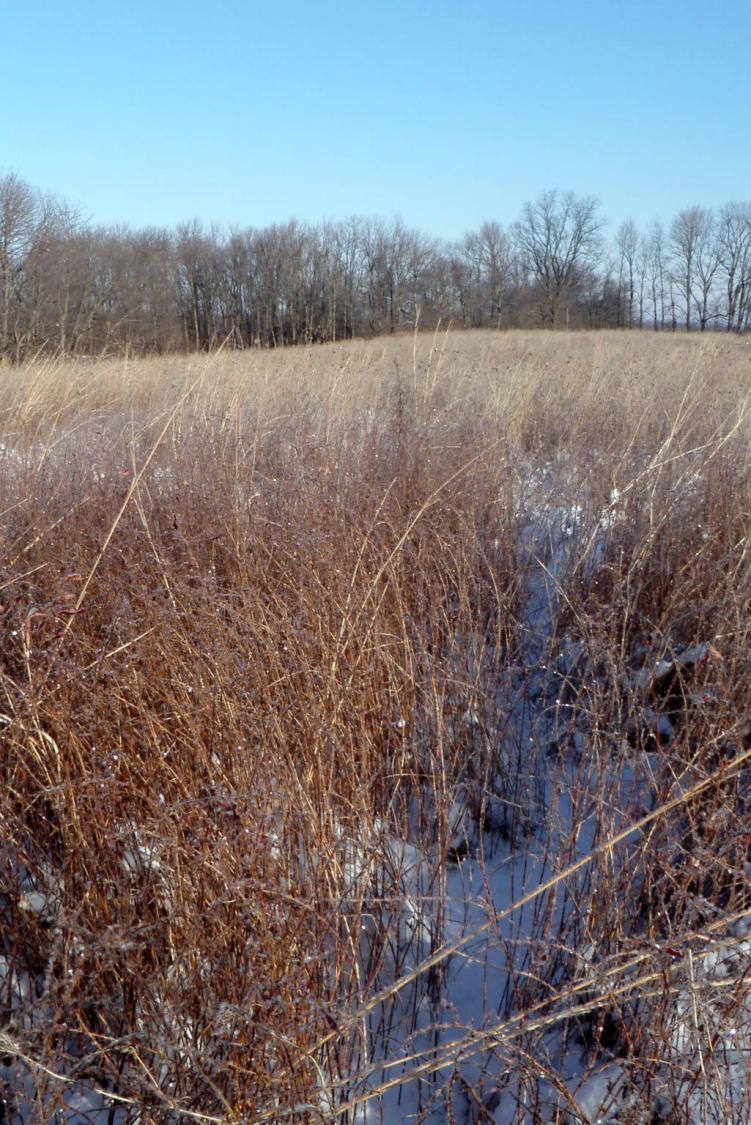 Herbaceous Cover Enhancement
Promote warm season 
grasses and forbs, allow 
some woody cover, especially 
near edges.
Acknowledgements
Field Assistants:
Jay Jordan
Bryce Adams
Bret Graves
Nan Radabaugh
Mark Peugeot
Laura Jenkins
George Fee
Mark Jones
Don Neel
Marty Staker
John Davis
Chris Grimm
Matt Crowell
Funding
Ohio Department of Natural Resources, Division of Wildlife
Federal Aid in Wildlife Restoration
Cooperating Landowners
Fallsville Wildlife Area
Indian Creek Wildlife Area
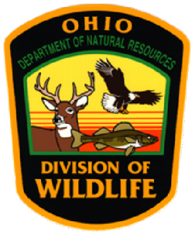 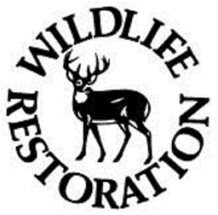 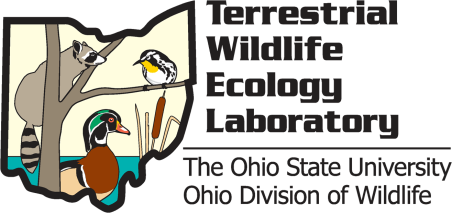 Questions?
Robert Gates
gates.77@osu.edu
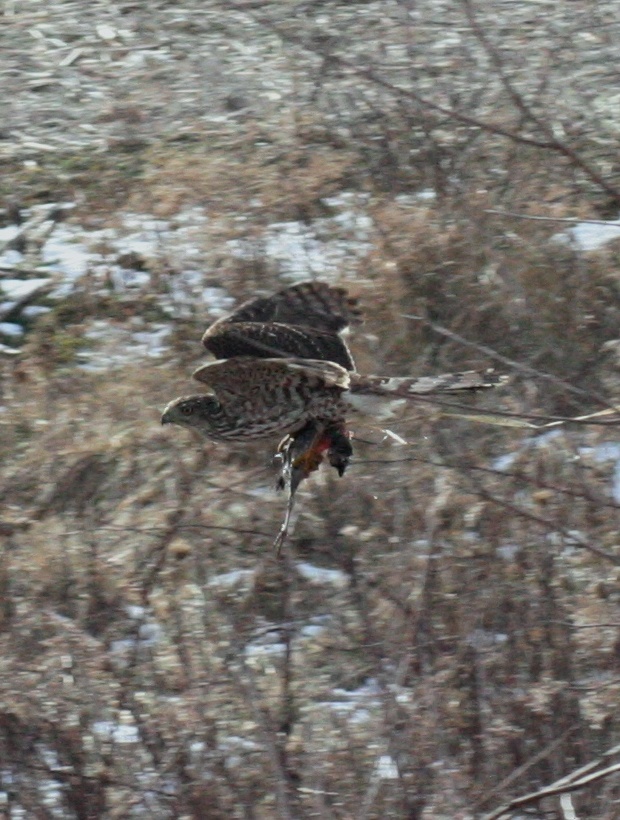 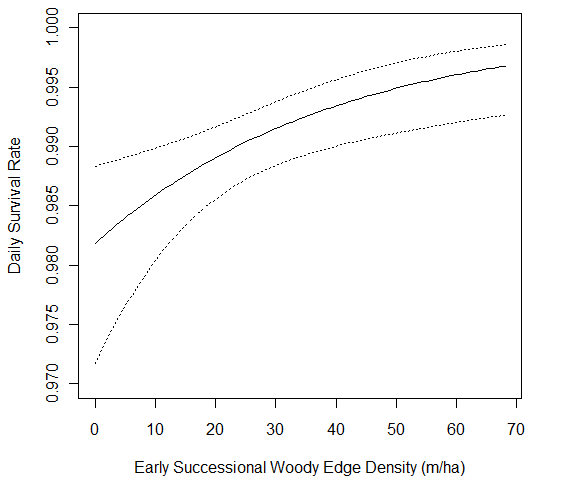 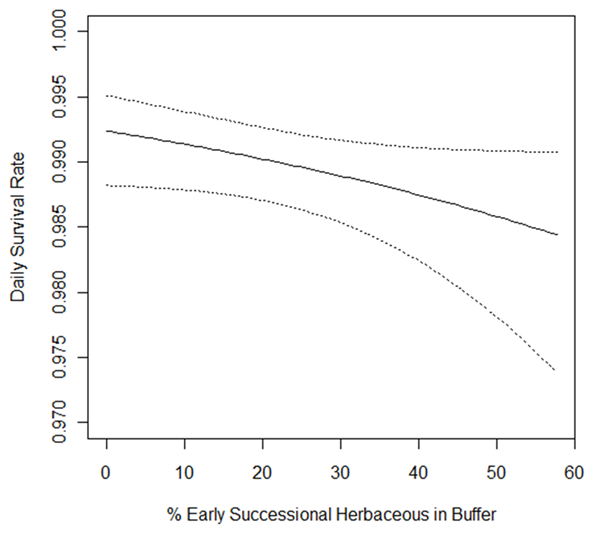 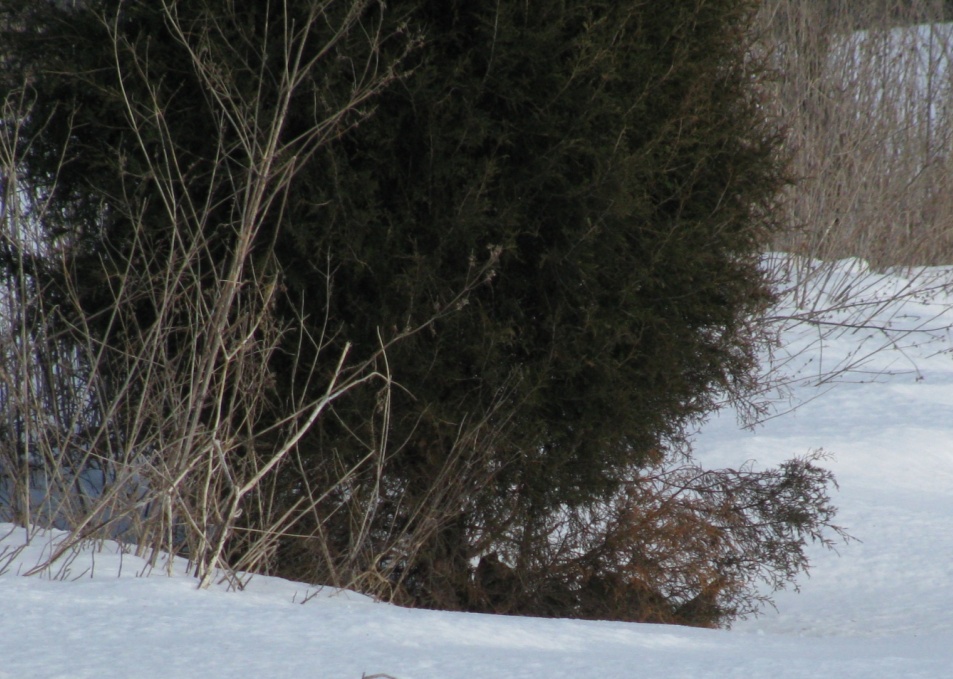 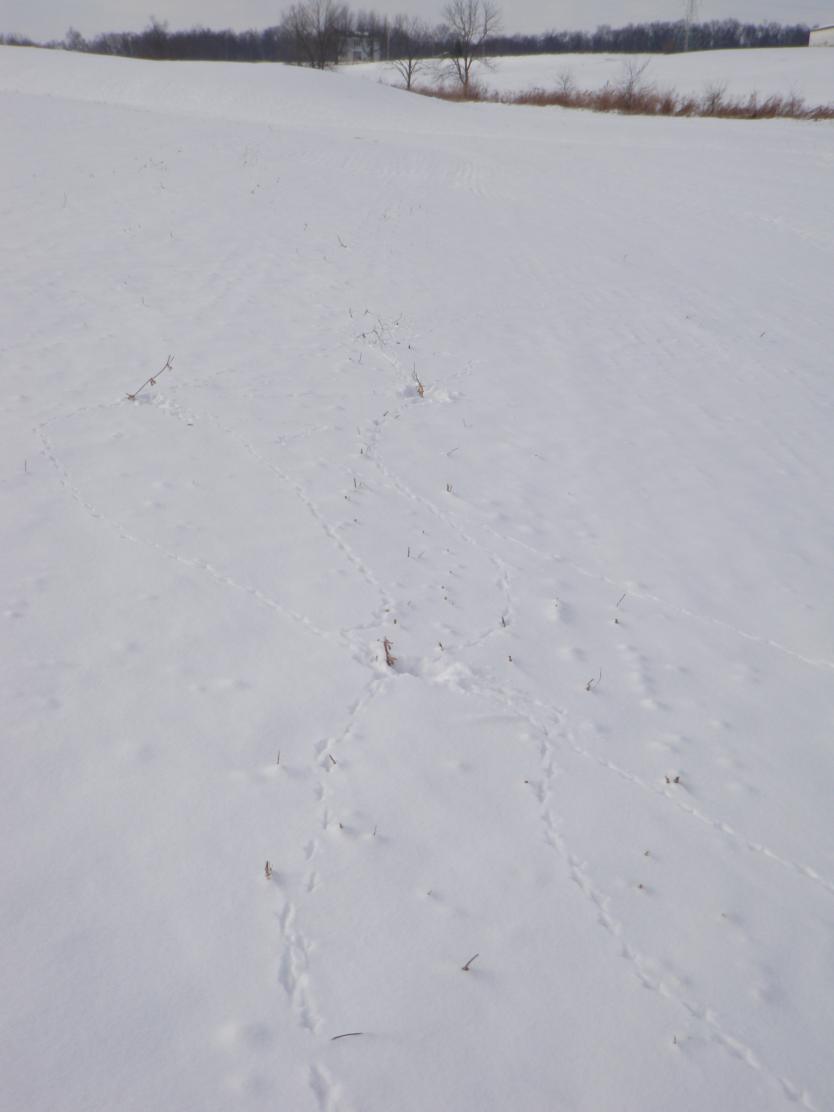 Cover
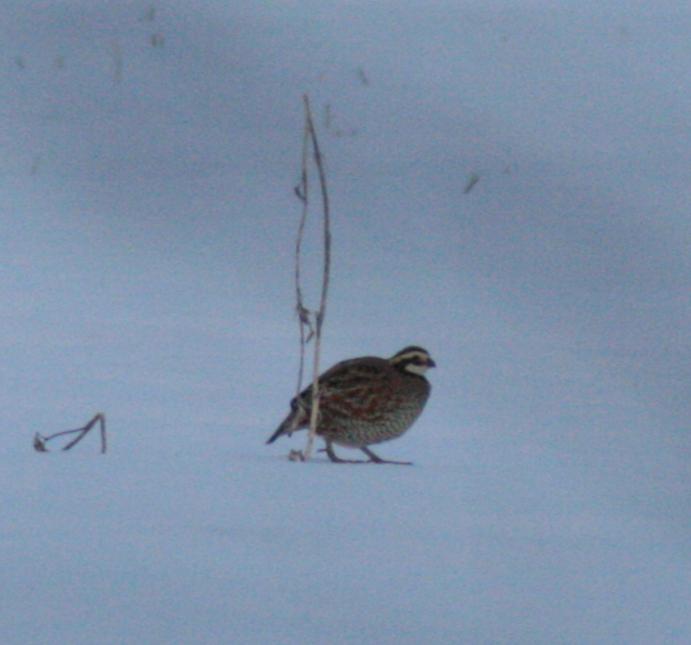 Food
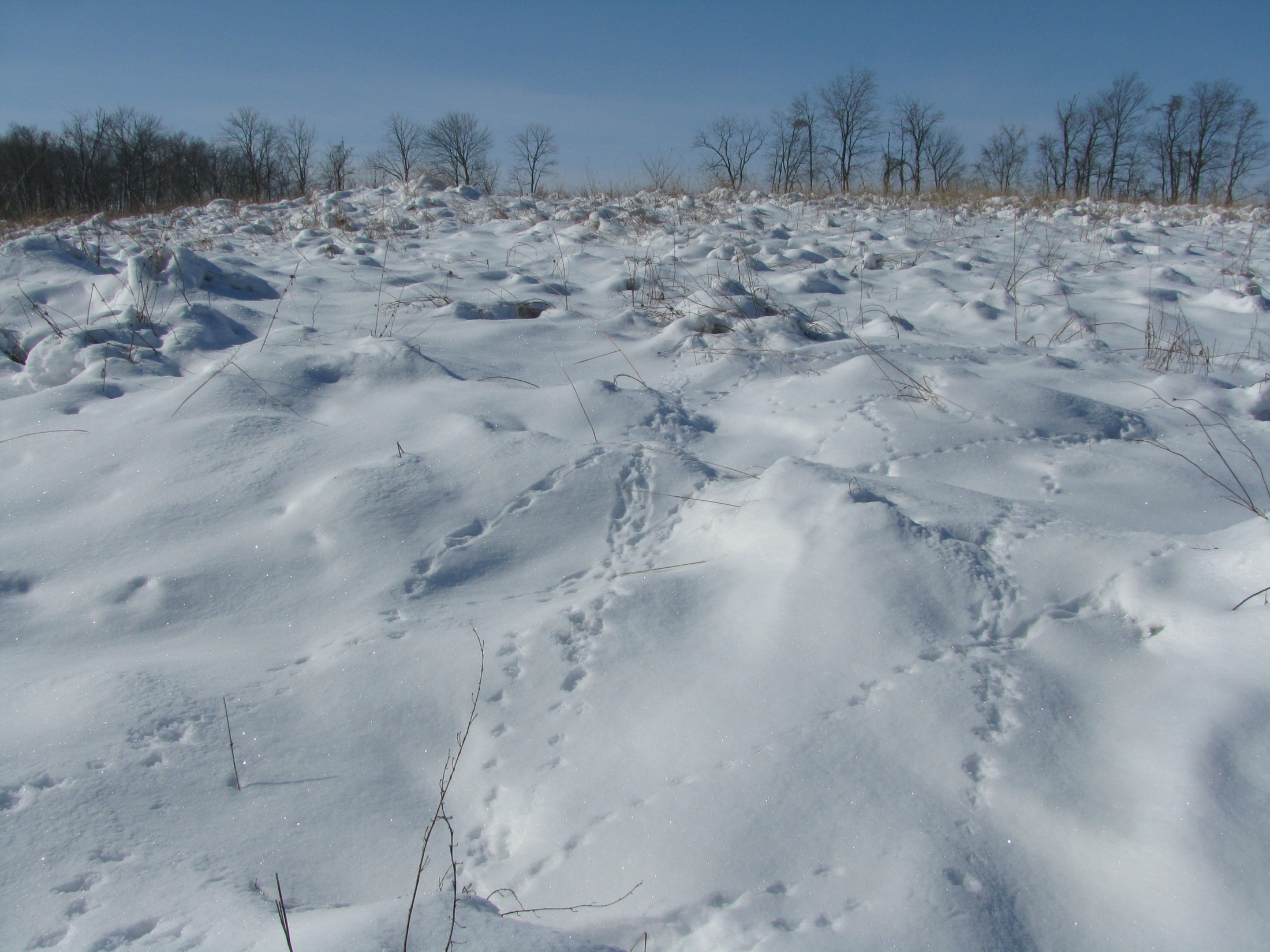 Winter Mortality:

Sources  Janke and Gates In Prep., Q7 Proceedings,
Janke 2011, M.S. Thesis